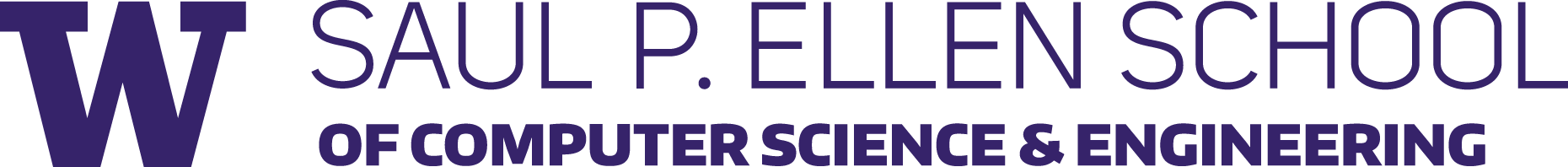 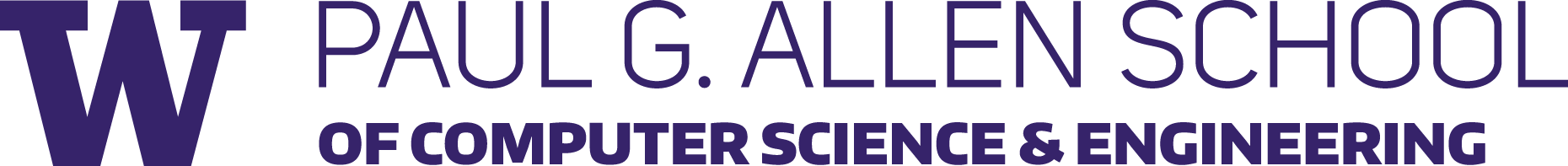 CSE 341Section 3
HW1 Tips
Tail Recursion
Pattern-Matching
Agenda
HW1 tips
Avoid reimplementation of functions

Pattern-matching over expression trees

A little tail recursion
What is and isn’t tail recursive?
How can we make functions tail recursive?
2
Homework 1 Check-In
Things to keep in mind:
Easy to miss things when learning a new language!
Test as you go & design your tests carefully
Read the spec before, during, and after each problem. It’s worth the extra time!
Check for correctness and redundancy/style (and review the CSE 341 Style Guide before submitting!)
Functional programming emphasizes code reuse
Avoid re-implementing functionality where possible
Will become even more important later with higher-order function
3
Key Concepts Review
Custom datatypes
all of (records), one of (variants)

Pattern matching
Powerful way to break apart data

Tail recursion
Space efficiency of loops with recursive functions
4
val-Pattern Matching
Remember our unit test?



Just a pattern match!
“Match the left hand side against the value ‘template’ true, binding any variables (there aren’t any!)”
(* Neat trick for creating hard-fail tests: *)

val true = ((4 div 4) = 1);
CSE 341: Programming Languages
5
Adventures in pattern matching
Shape example
Function-pattern syntax if we get to it
CSE 341: Programming Languages
6
Pattern Matching
We can pattern match over datatypes
Beware “non-exhaustive matching”
Pattern matching can avoid “empty list” exceptions!
Most functions pattern match over a single argument
SML has special syntax for this common case!
Use is a matter of taste
Let’s work through some examples!
7
Tail Recursion
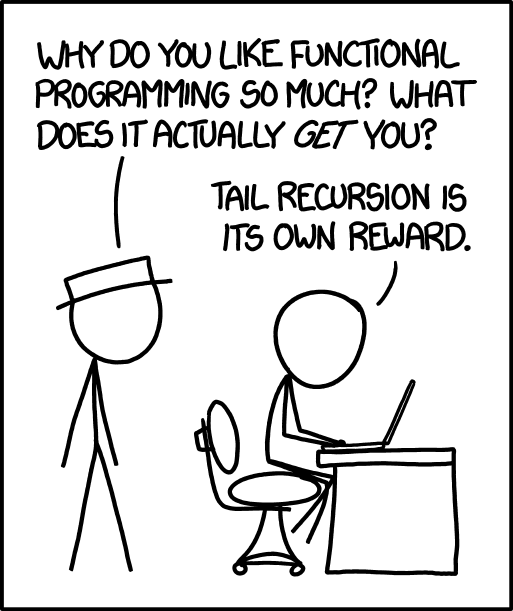 What is it?



Briefly: if a function will immediately return after making a call, we can reuse the stack space of the current function.
8
Tail Recursion
Quickcheck! 
Discuss the problems with your breakout rooms!
9
Tail Recursion
Was length tail recursive?
Was all_positive tail recursive?
Why tail recursion?
10